IOTA Nonlinear Integrable Optics Experiments in Run 2
Alexander Valishev
IOTA/FAST Meeting
December 6, 2019
Personnel
PI - A.Valishev – experiment design, data acquisition, theory, modeling, analysis
N.Kuklev – octupole string, modeling/simulations, data acquisition, analysis
S.Szustkowski – nonlinear magnet, modeling/simulations, data acquisition, analysis
A.Romanov – lattice design, data acquisition, analysis
2
12/06/19
A. Valishev | OTA NIO Run 2
IOTA Accelerator and Beam Physics Roadmap
Complete the construction of IOTA/FAST facility
Install and commission IOTA proton injector				2020*
Conduct R&D in IOTA with the goal to develop enabling technologies for next-generation facilities
Nonlinear Integrable Optics (aim to improve beam stability / losses)
Phase I – e- beam									2018–2021
Phase II – p beam									2020–2022 
Optical Stochastic Cooling (enable p-beam cooling at high energy)
Without optical amplifier								2019–2021
With optical amplifier								2021–2023
Space-charge Compensation (aim to reduce space-charge losses)
Using electron lens									2020–2023
Using electron column								2022–2023
Expand IOTA/FAST collaboration						2019–2023
3
12/06/19
A. Valishev | OTA NIO Run 2
Overall goal – experimental demonstration of NIO lattice in a practical accelerator
Phase I – research concentrates on the academic aspect of single-particle motion stability using electron beams
Demonstrate large amplitude-dependent detuning with conservation of dynamic aperture
Demonstrate practical machine tuning and limits of integrable optics stability in terms of imperfections, other nonlinearities, impact of longitudinal dynamics

Phase II – intense-beam studies with protons
Interplay between NIO and space-charge
Effect of NIO on halo formation, emittance growth and losses
4
12/06/19
A. Valishev | OTA NIO Run 2
IOTA NIO Variants
System with 1 invariant, aka Quasi-Integrable or Henon-Heiles Type 
Implemented with Octupole string in BL straight
System with 2 invariants, aka Danilov-Nagaitsev or Elliptic potential
Implemented with special magnet (RadiaBeam) in BR straight
5
12/06/19
A. Valishev | OTA NIO Run 2
Henon-Heiles Type System with Octupoles (N.Kuklev, U.Chicago)
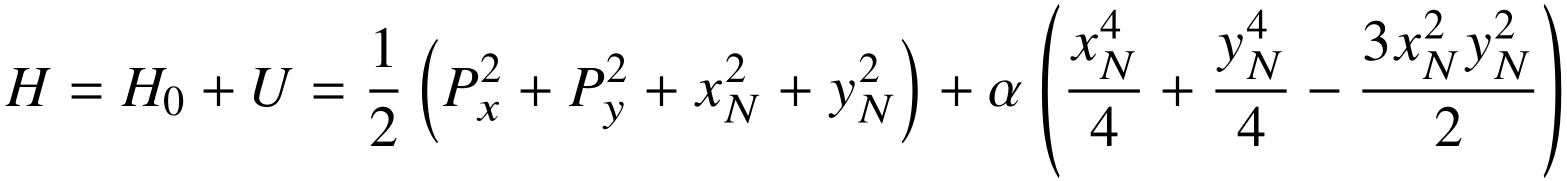 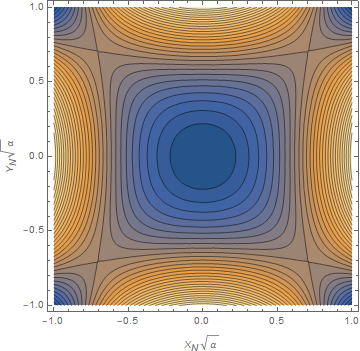 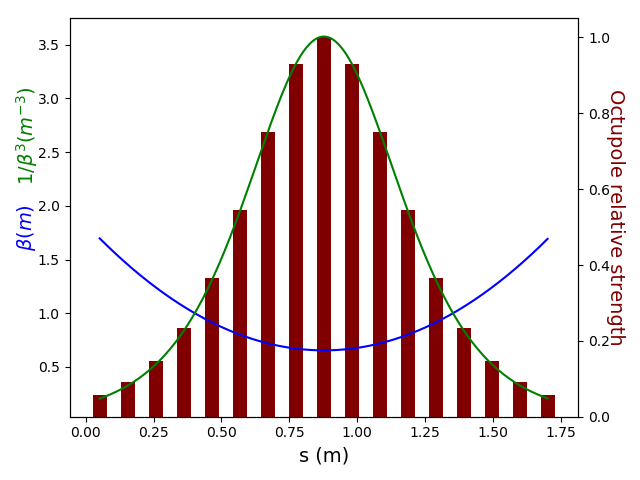 6
12/06/19
A. Valishev | OTA NIO Run 2
NIO with 2 Invariants of Motion – Special Magnet(S.Szustkowski, NIU)
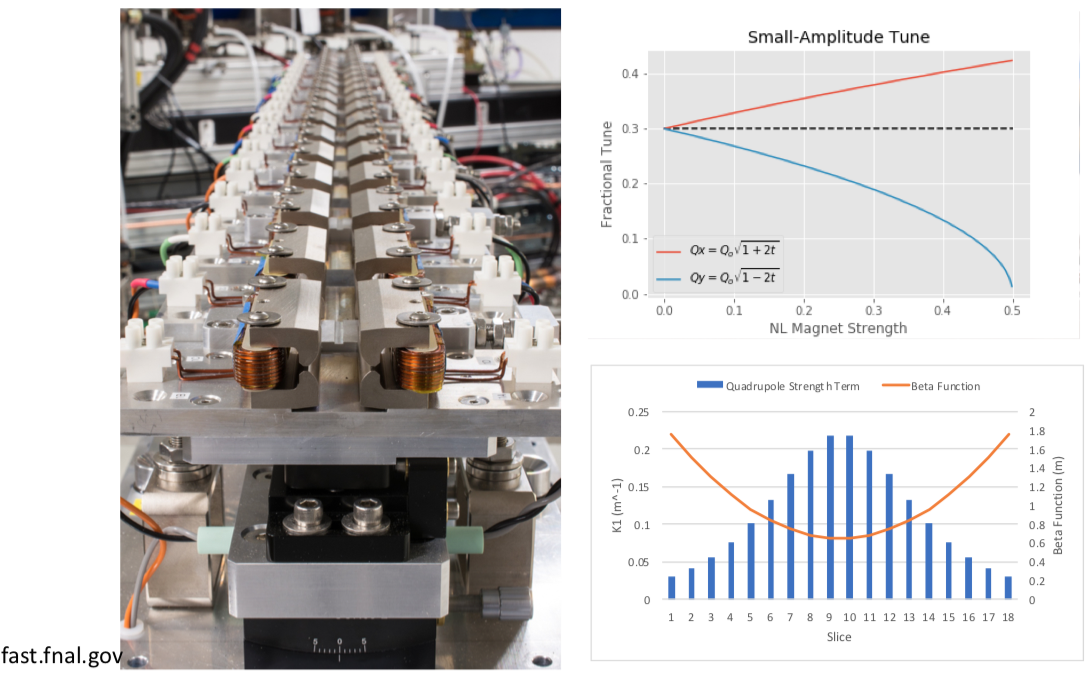 7
12/06/19
A. Valishev | OTA NIO Run 2
Implementation in IOTA
Practical requirements:
Round axially-symmetric linear lattice (FOFO)
2π x n phase advance
Drift with βx=βy, no dispersion
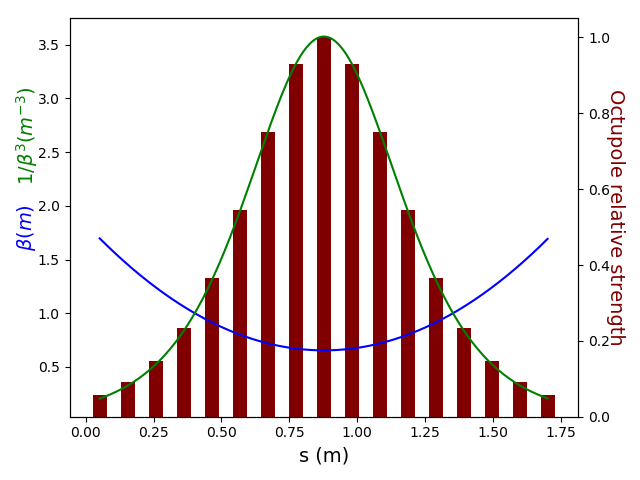 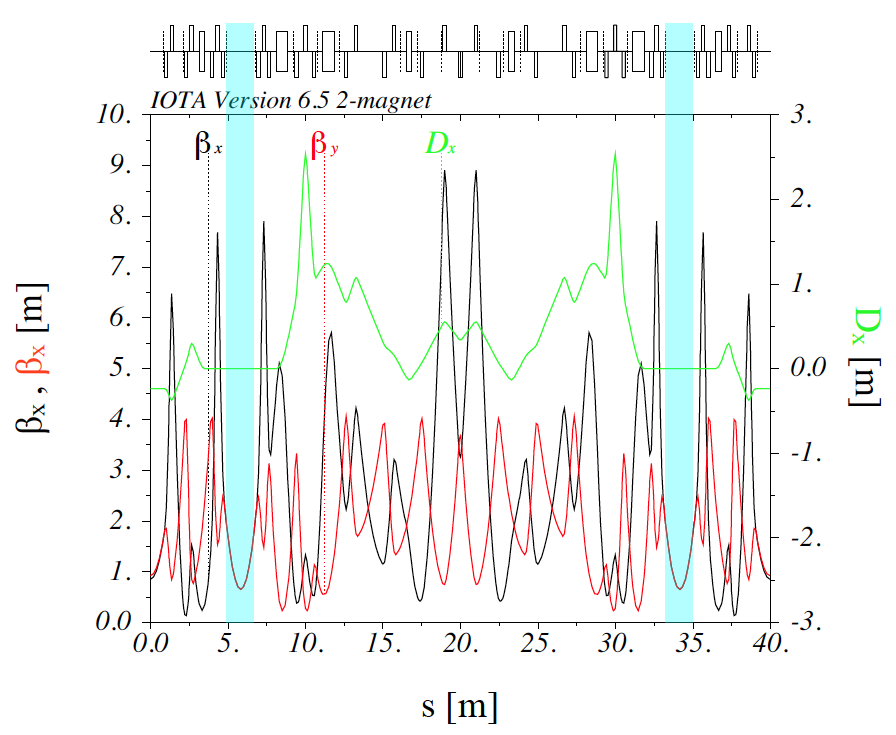 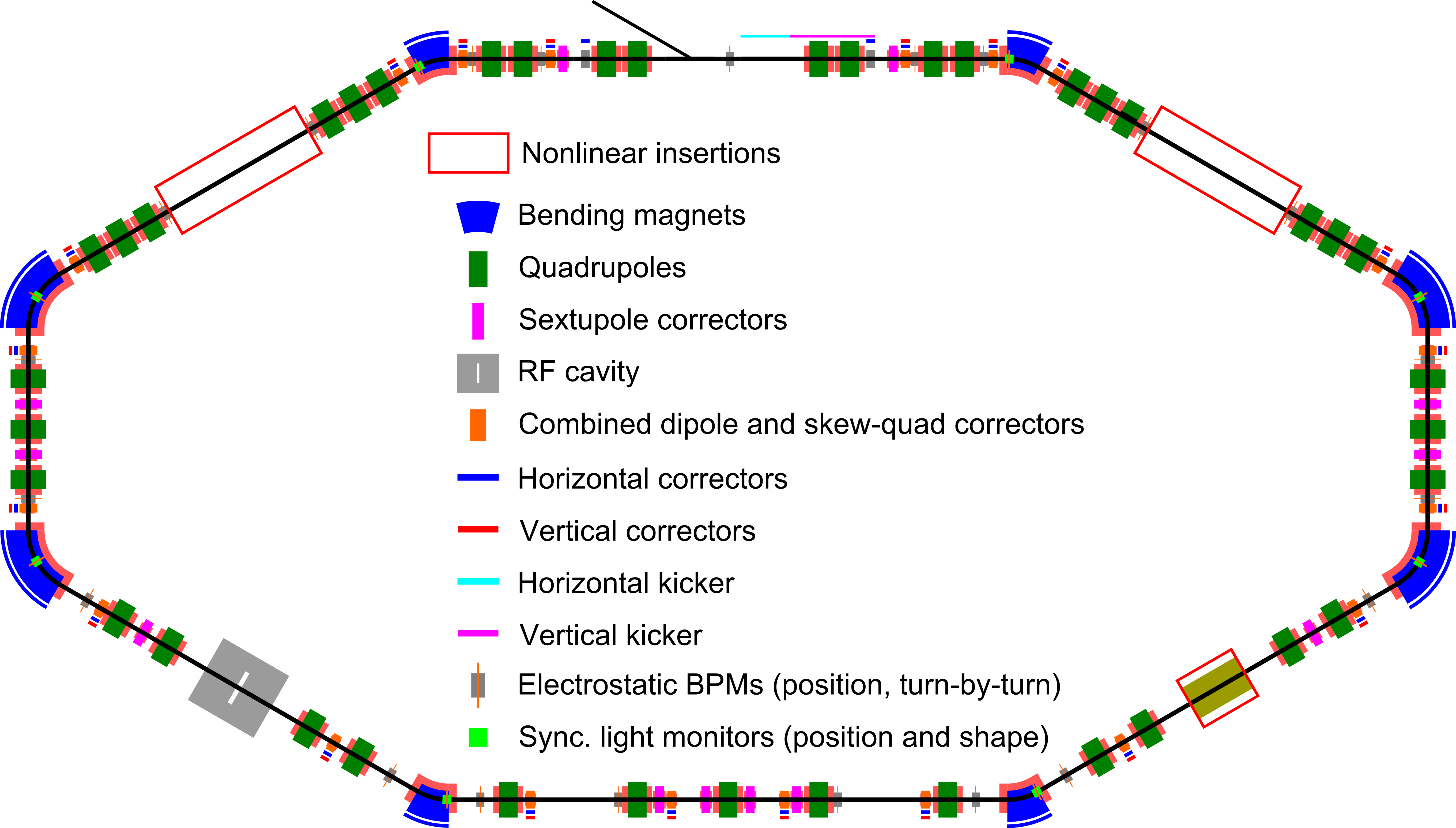 8
12/06/19
A. Valishev | OTA NIO Run 2
Experimental Method
Kick beam with V/H kicker to selected amplitude
Record BPM turn-by-turn positions and beam intensity
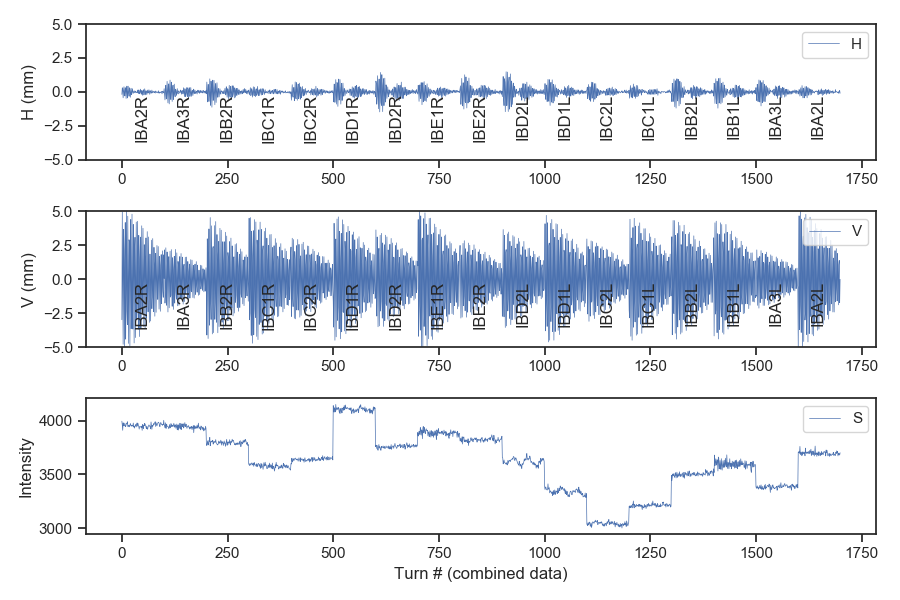 0.6kV Vkick 
1A octupoles
100 turns
9
12/06/19
A. Valishev | OTA NIO Run 2
Run-1 Results – Amplitude-Dependent Tune Shift
~60-70% of ideal performance for both types of NIO
Clear improvement vs single octupole
Beam loss attributed to aperture restriction in DR
Limited machine tuning precision
Too fast decoherence for invariant reconstruction
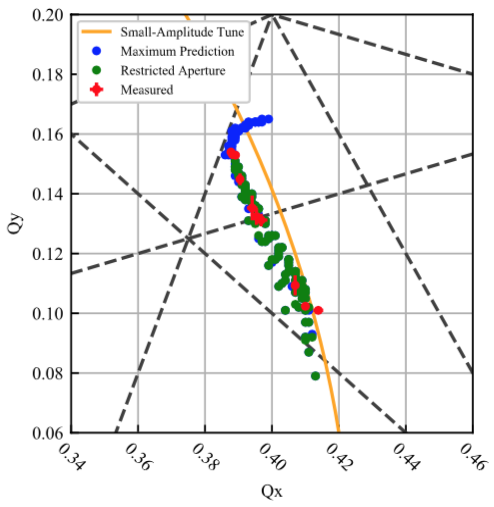 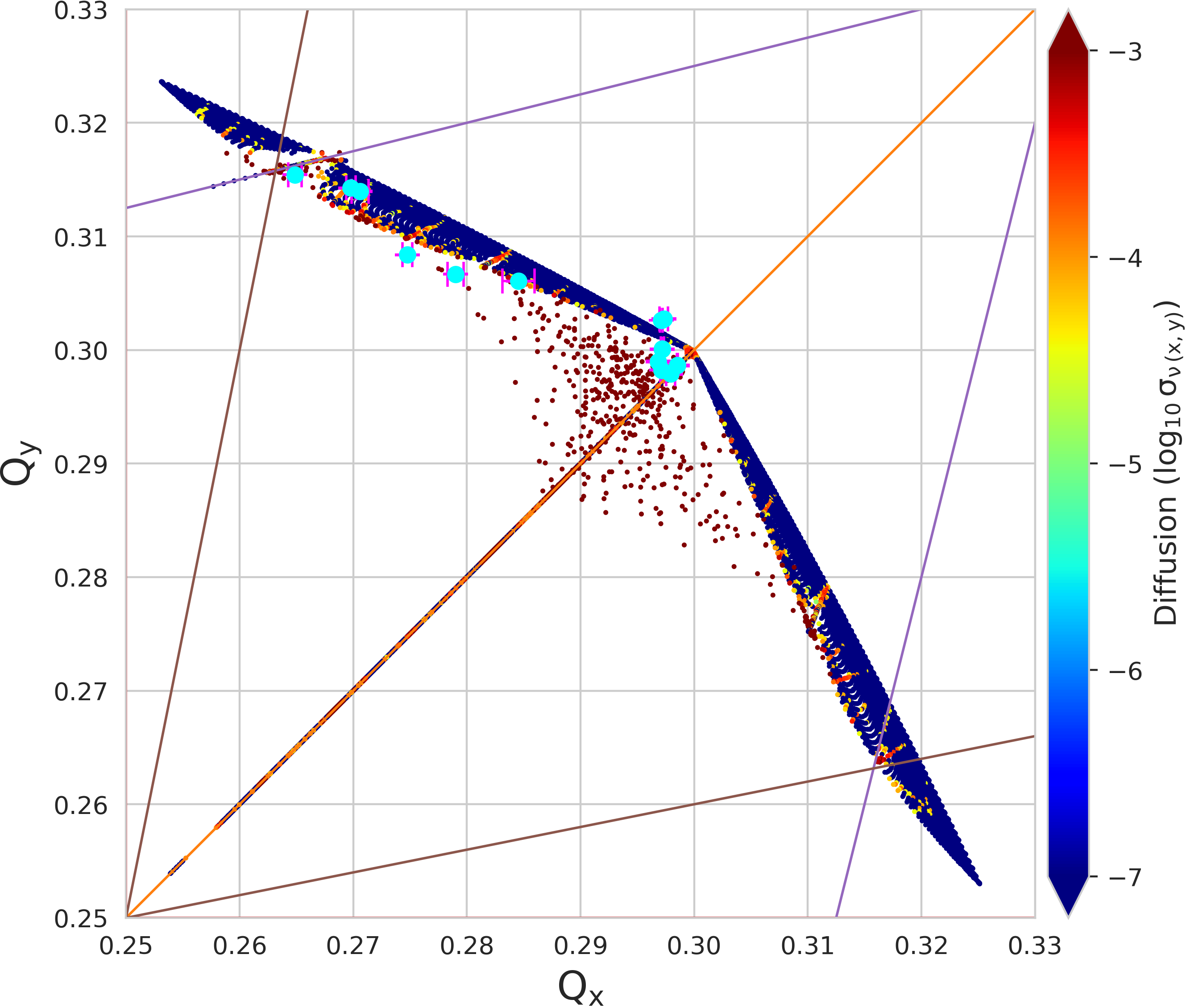 S.Szustkowski
N.Kuklev
10
12/06/19
A. Valishev | OTA NIO Run 2
Run-2 Goals and Objectives
Demonstrate large (as predicted by modeling) nonlinear amplitude-dependent tune shift without reduction of dynamical aperture
For QI system as a function of Q0 and strength = t
For DN system as a function of strength = t
Demonstrate conservation of dynamic invariants
Restore p,px,y,py from TBT data
Systematic study of sensitivity of the NIO systems to imperfections
T-insert mismatch
Intrinsic resonances
Effect of sextupoles
Q0=¼ with octupoles
Effect of integer resonance for DN system at high t
11
12/06/19
A. Valishev | OTA NIO Run 2
Requirements
12
12/06/19
A. Valishev | OTA NIO Run 2
Data collection and storage
Raw data collected in ACNET datalogger and shared Y drive
Processed data stored in Y drive and Redmine project page
13
12/06/19
A. Valishev | OTA NIO Run 2
Best model would be 8-hour shifts spaced by 1-2 days for data analysis and system interventions, if necessary
Goal 1 (amplitude-dependent tune shift) – 3 shifts
Orbit alignment through BL, BR, lattice tuning (1)
TBT data collection vs kick amplitude and t for QI and DN (2)
Goal 2 (conservation of invariants) – 3 shifts
TBT data collection vs kick amplitude, t and T-insert parameters
Goal 3 (systematic studies) – 6 shifts
Effect of sextupoles (2)
Q0=¼ with octupoles (2)
Effect of integer resonance for DN system at high t (2)
14
12/06/19
A. Valishev | OTA NIO Run 2
Backup
15
12/06/19
A. Valishev | OTA NIO Run 2
NIO-I Simulations (N.Kuklev)
Developed brand new code pipeline to interface with ‘elegant’
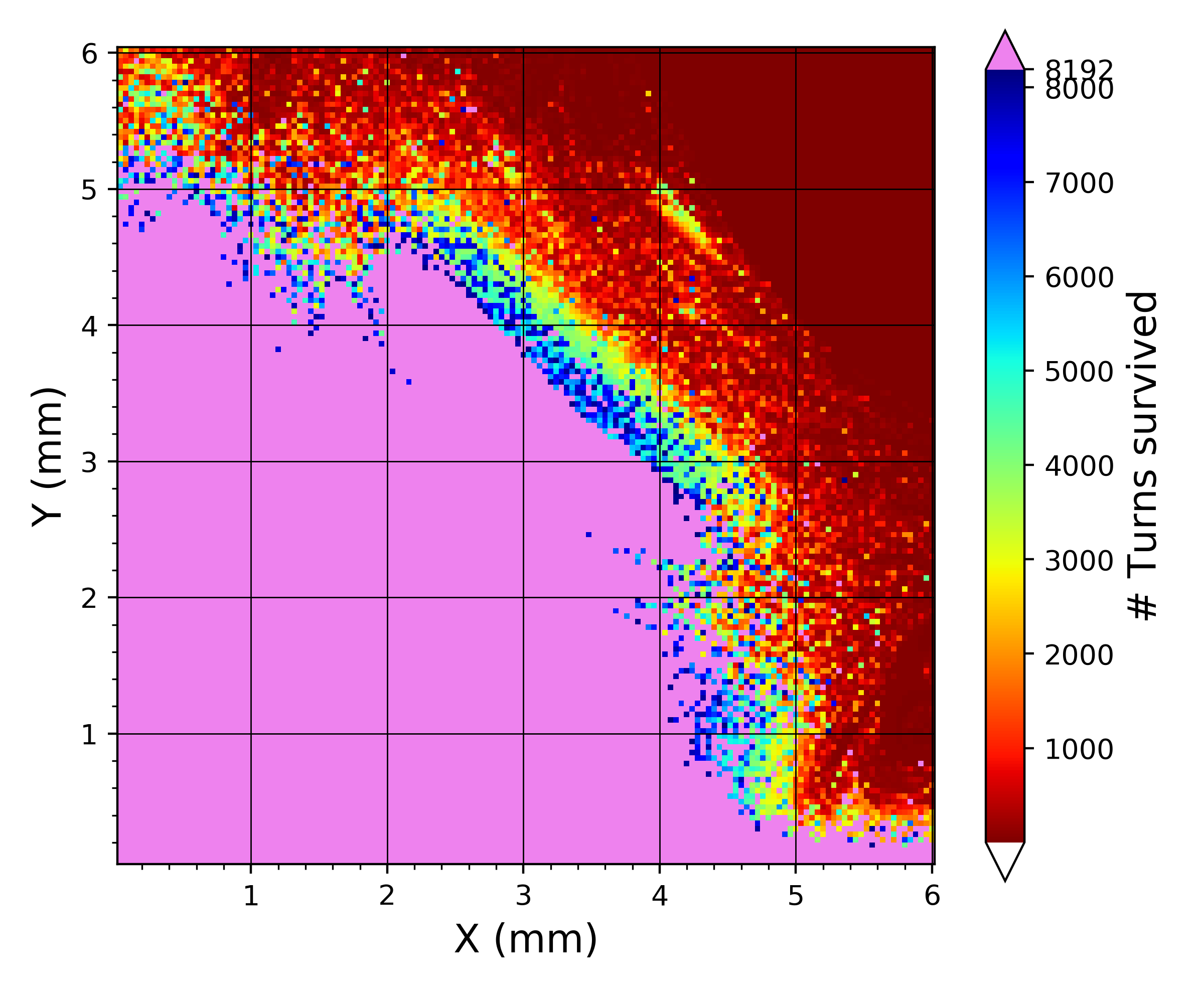 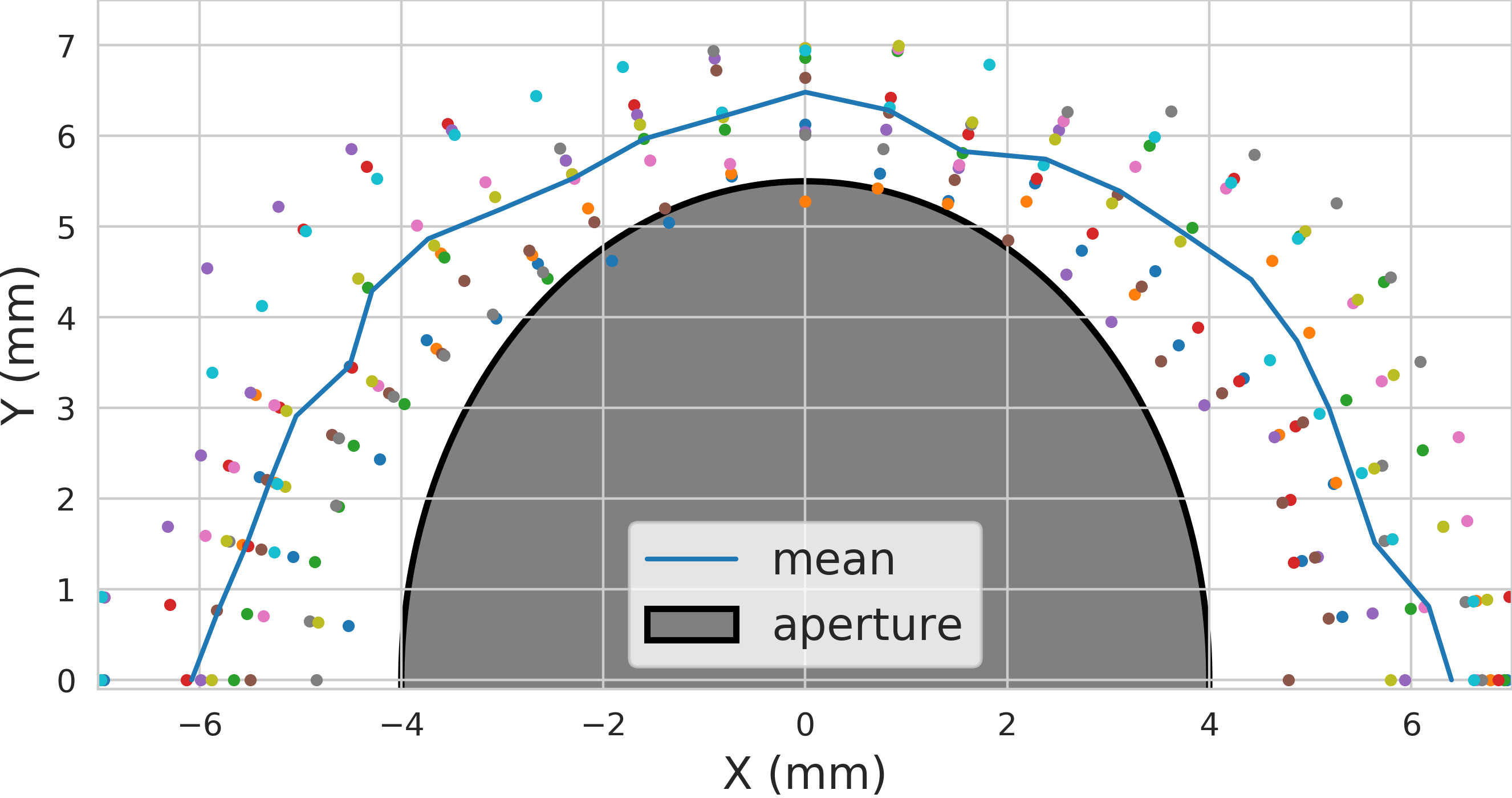 16
12/06/19
A. Valishev | OTA NIO Run 2
NIO-II Results – Small-Amplitude Tune
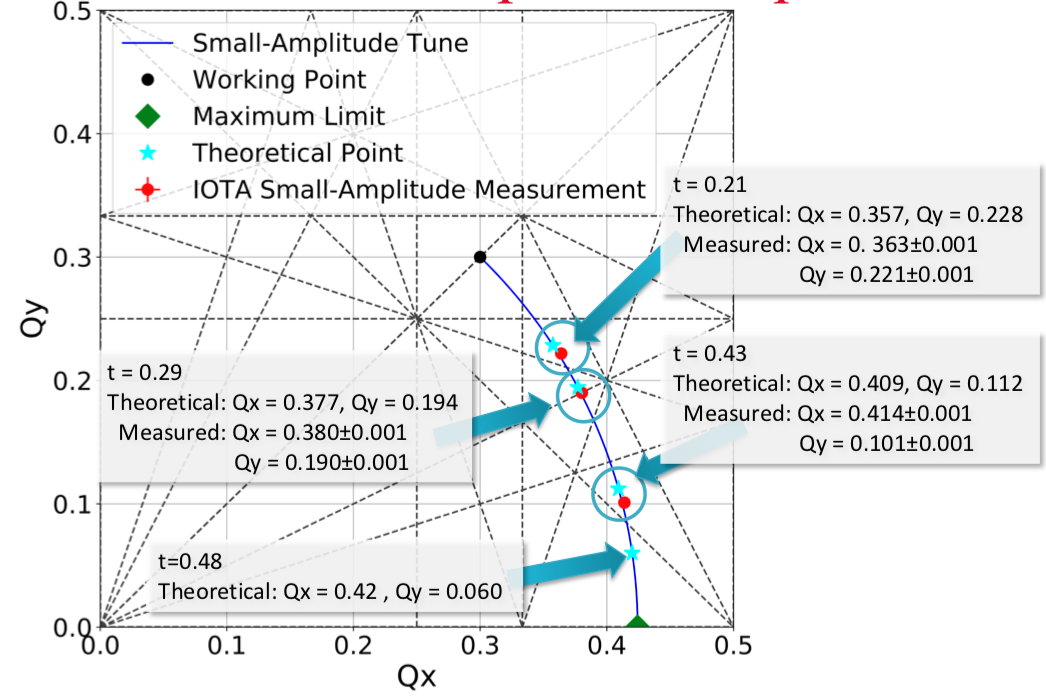 S.Szustkowski
17
12/06/19
A. Valishev | OTA NIO Run 2
NIO-II Simulations
S.Szustkowski
18
12/06/19
A. Valishev | OTA NIO Run 2